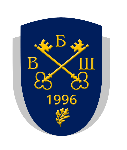 Программа подготовки управленческих кадров для организаций народного хозяйства Российской Федерации
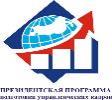 ОПРЕДЕЛЕНИЕ И РЕАЛИЗАЦИЯСТРАТЕГИИ РАЗВИТИЯ
компании «РОНА сервис»
Слушатель                                                          Русалева О. М.
1
[Speaker Notes: Чтобы использовать этот слайд анимированного заголовка с новым изображением: 1) Переместите верхнюю полупрозрачную фигуру в сторону. 2) Удалите изображение. 3) Щелкните значок рисунка, чтобы добавить новый рисунок. 4) Верните полупрозрачную фигуру в исходное положение. 5) Измените текст на слайде.]
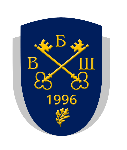 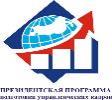 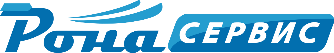 Цель проекта  - проведение анализа текущей деятельности с выявлением сильных и слабых сторон и определение стратегии развития 
компании «РОНА сервис»
2
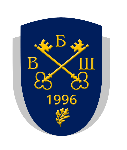 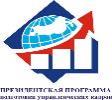 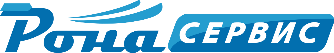 Компания «РОНА сервис» занимает одно из ведущих мест в рейтинге производителей оборудования для систем аспирации и технологической вентиляции.
- ООО «РОНА сервис» создана 05.12.2011
- Зарегистрирована в г. Мытищи МО, головной офис        находится в г. Мытищи.
- Обособленное подразделение (производство) находится в г. Ковров.
- В штате 42 сотрудника.
- География рынка – РФ и страны СНГ.
Миссия компании – С НАМИ ВОЗДУХ ЧИЩЕ!
3
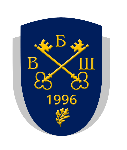 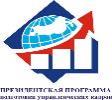 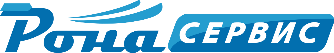 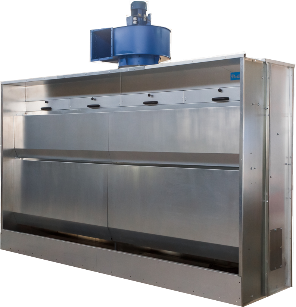 Анализ портфеля продуктов:
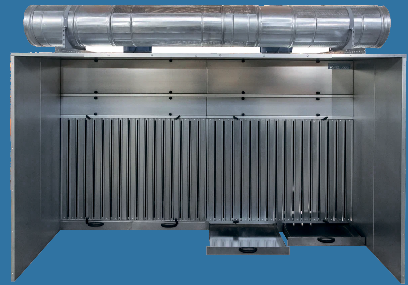 1. Оборудование для покраски – Покрасочные кабины и чистые комнаты
2. Автономное аспирационное оборудование – шлифовальные столы и обеспыливающие кабины (обеспыливающие комнаты)
3. Центральные системы 
аспирации
4. Воздуховоды и сетевые 
элементы
5. Валы для вентиляторов.
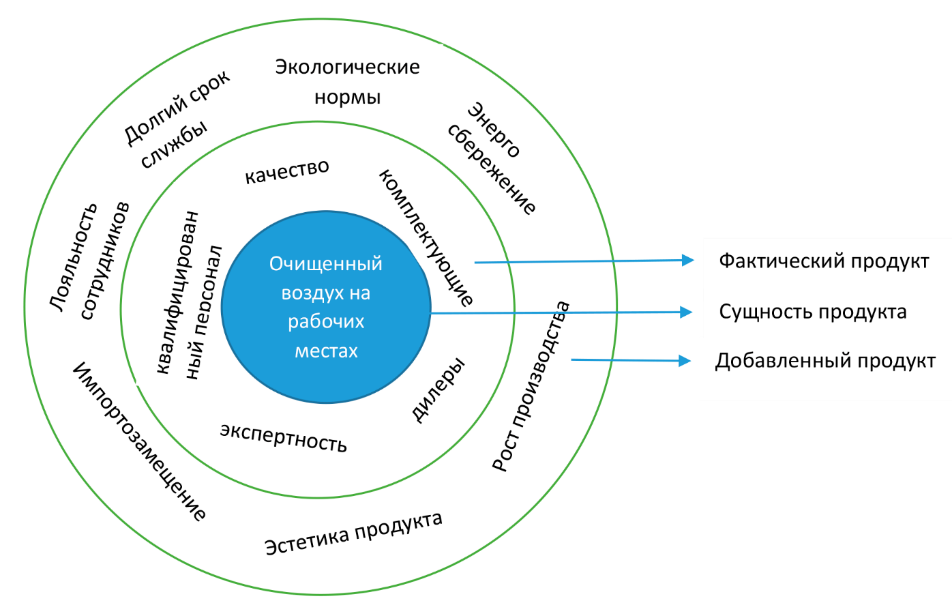 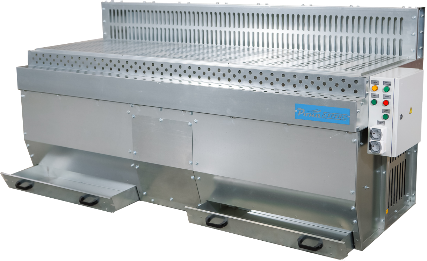 4
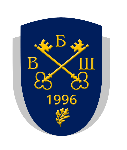 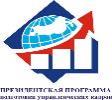 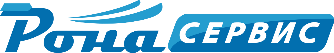 Маркетинговая смесь
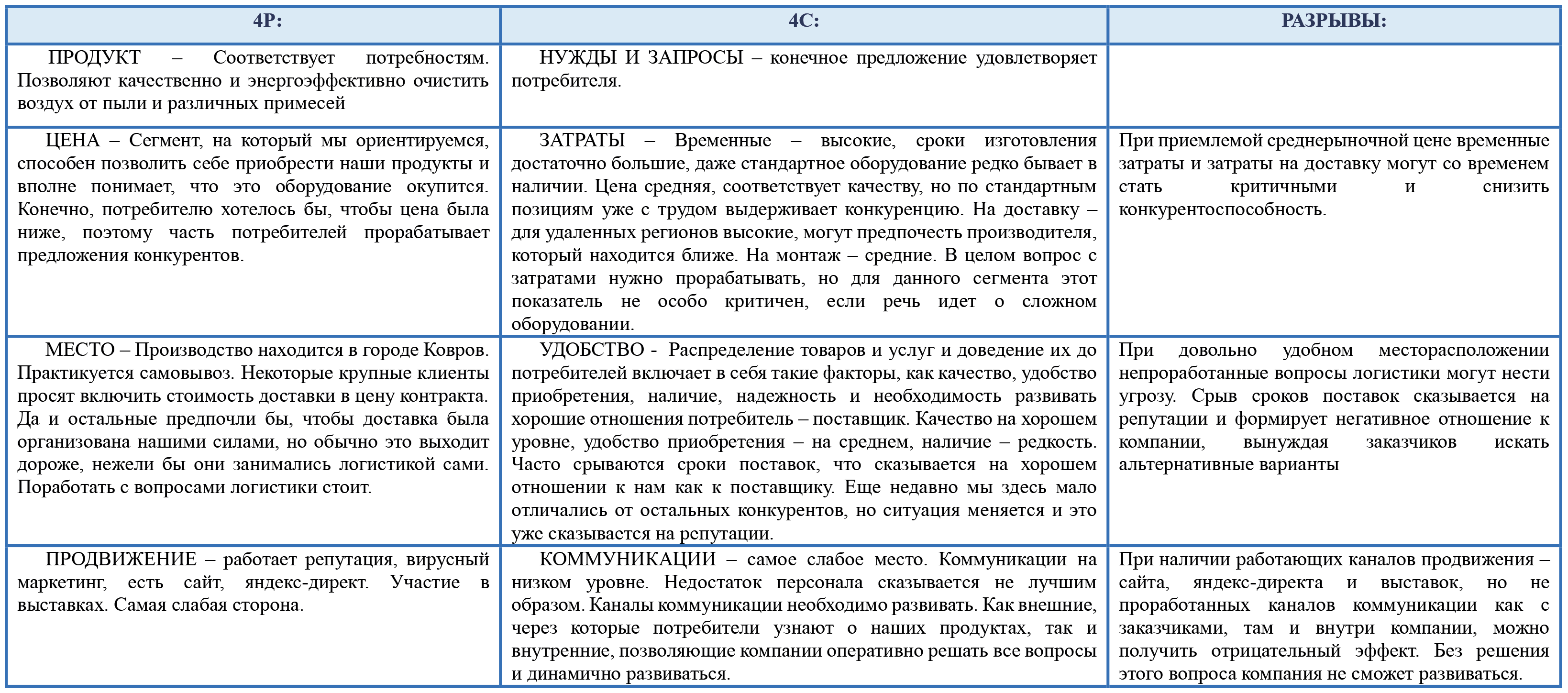 5
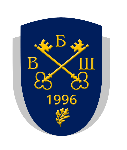 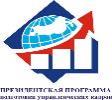 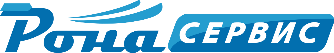 Сегментирование
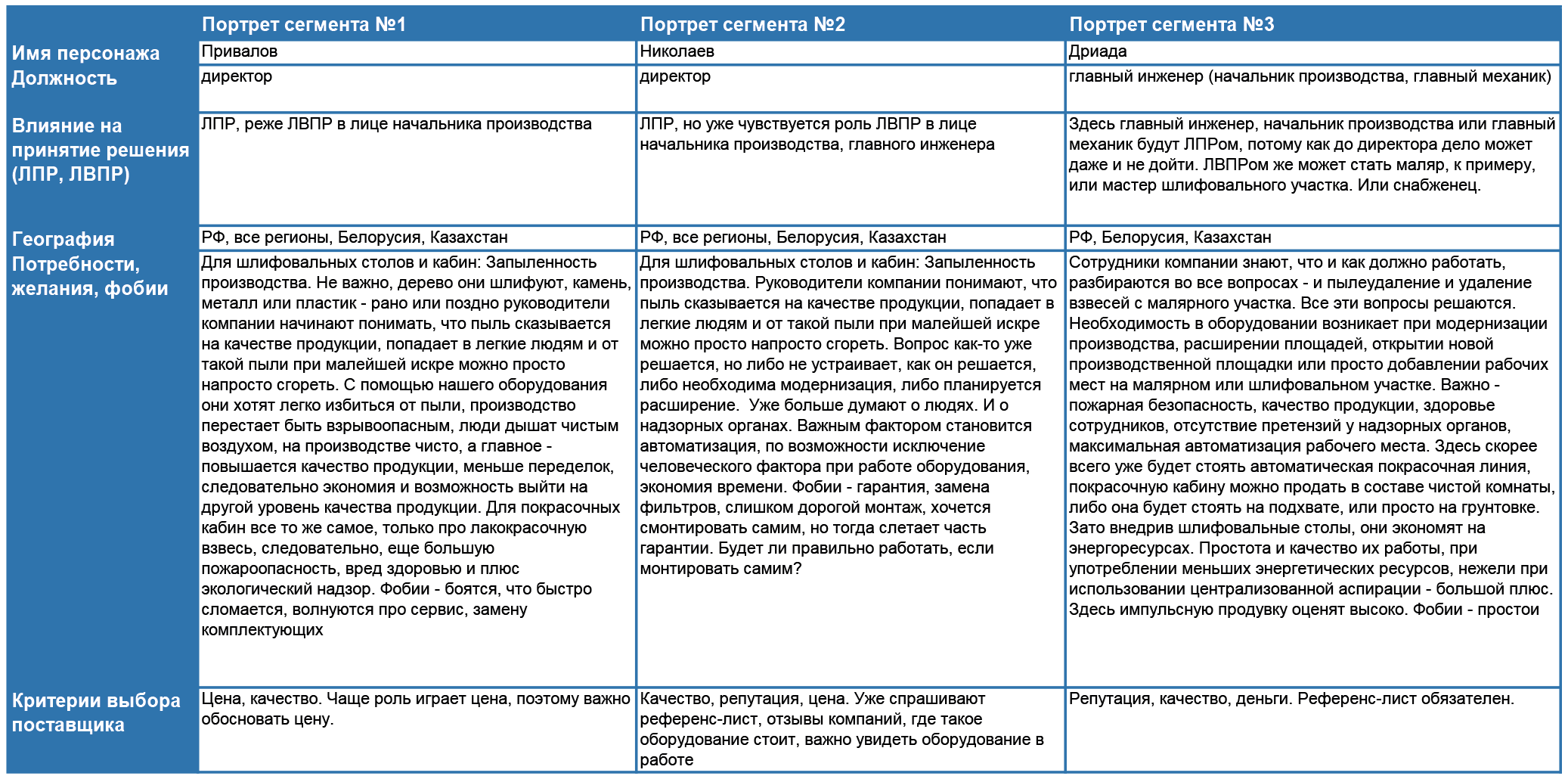 6
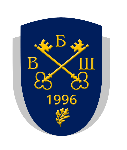 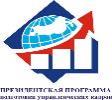 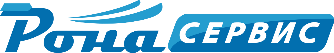 Каналы коммуникации
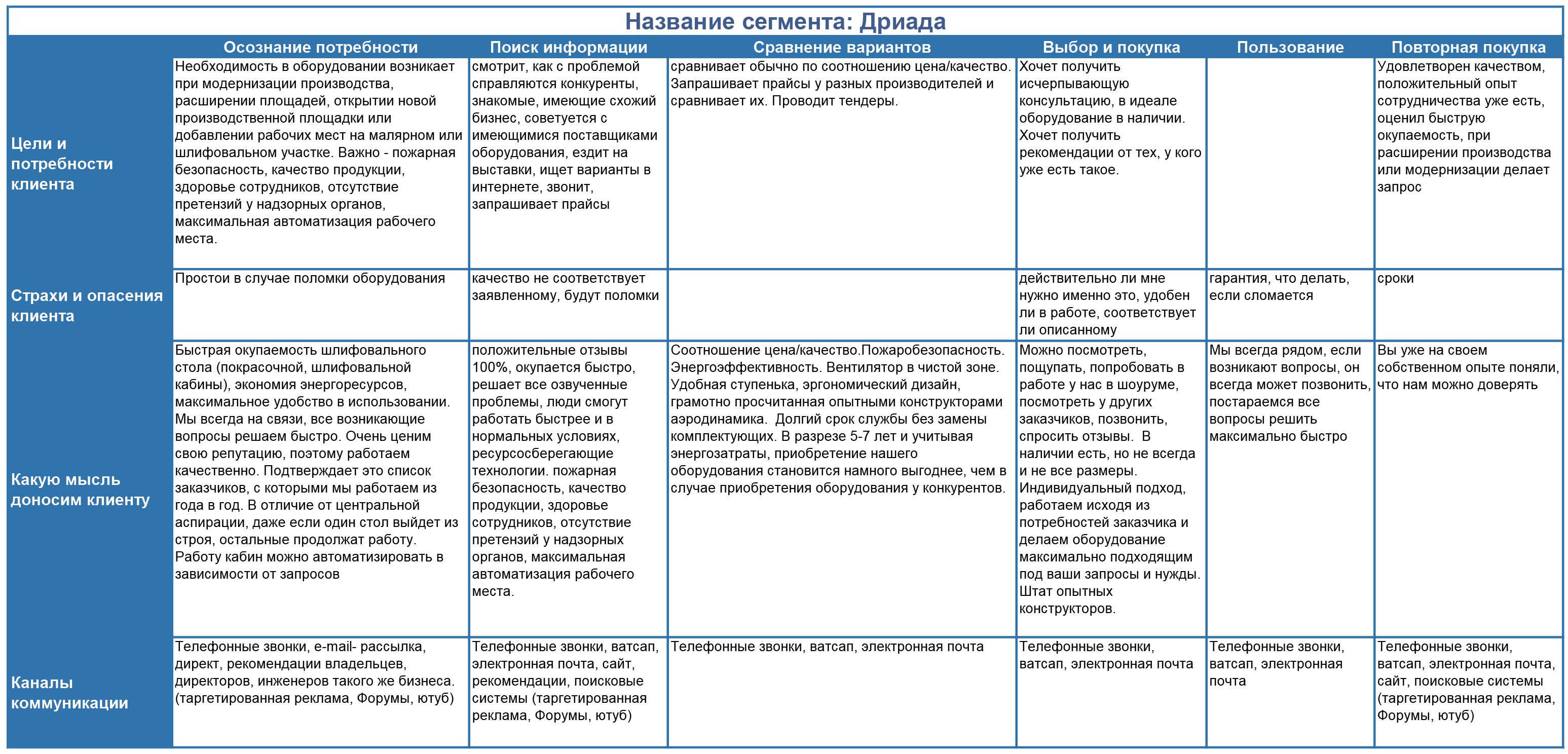 7
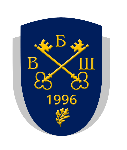 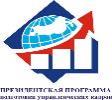 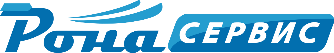 Три уровня окружения ООО «РОНА сервис»
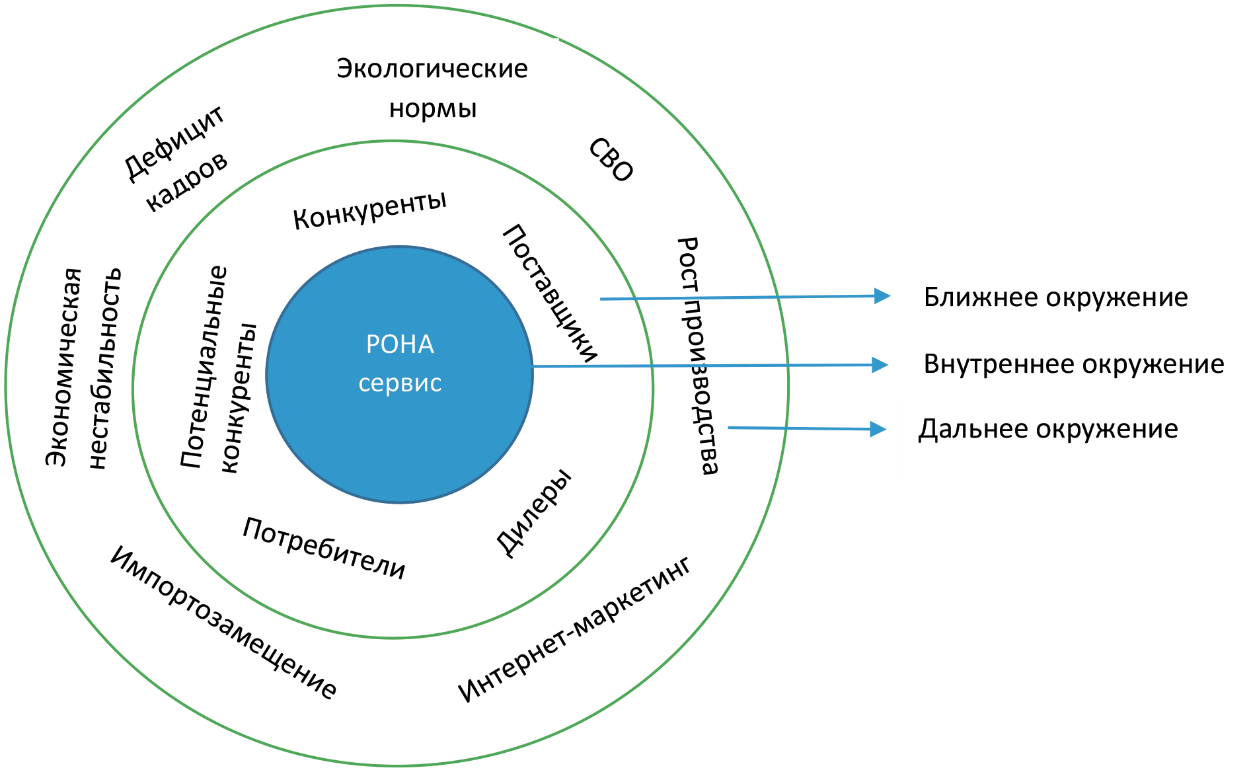 8
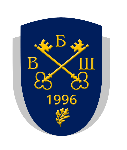 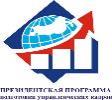 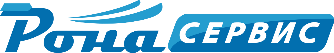 Дальнее окружение
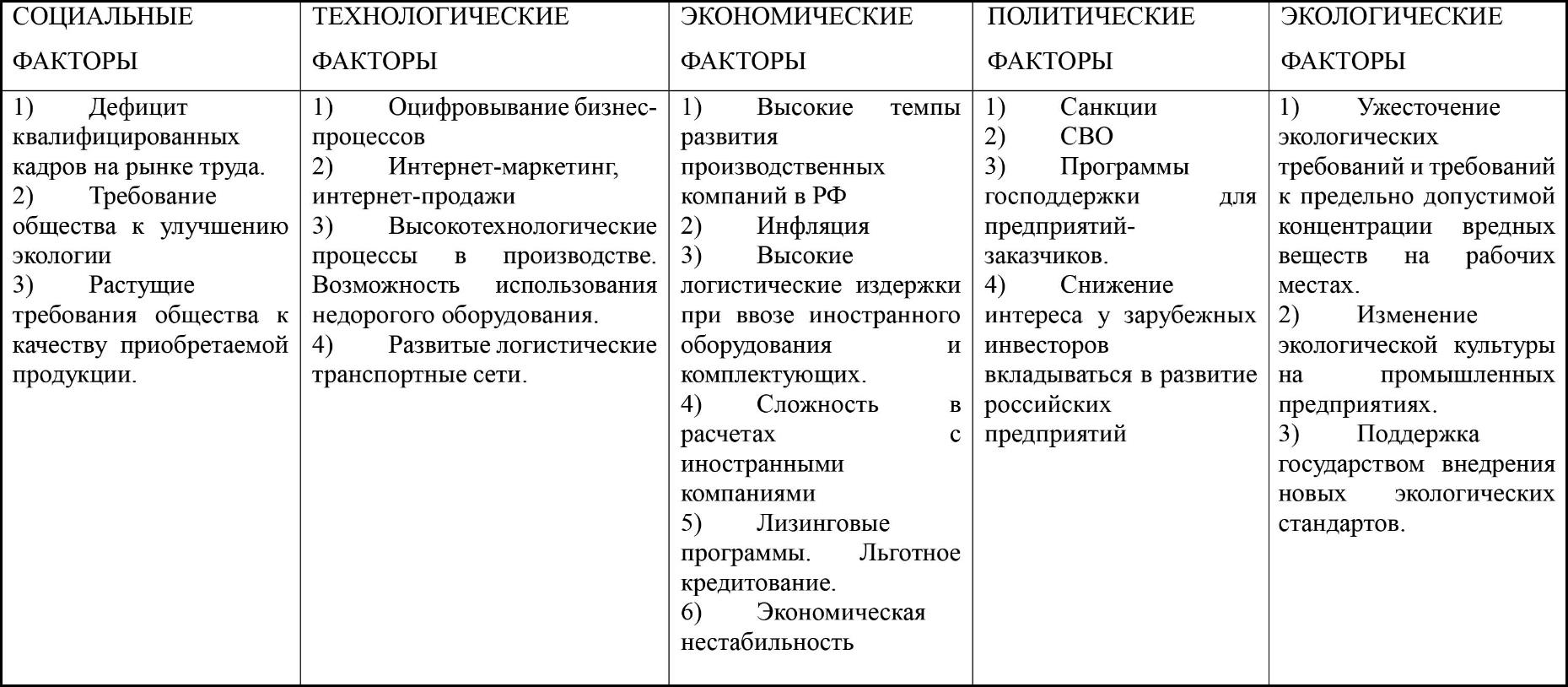 9
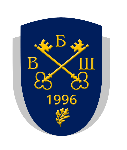 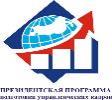 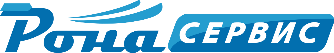 Ближнее окружение
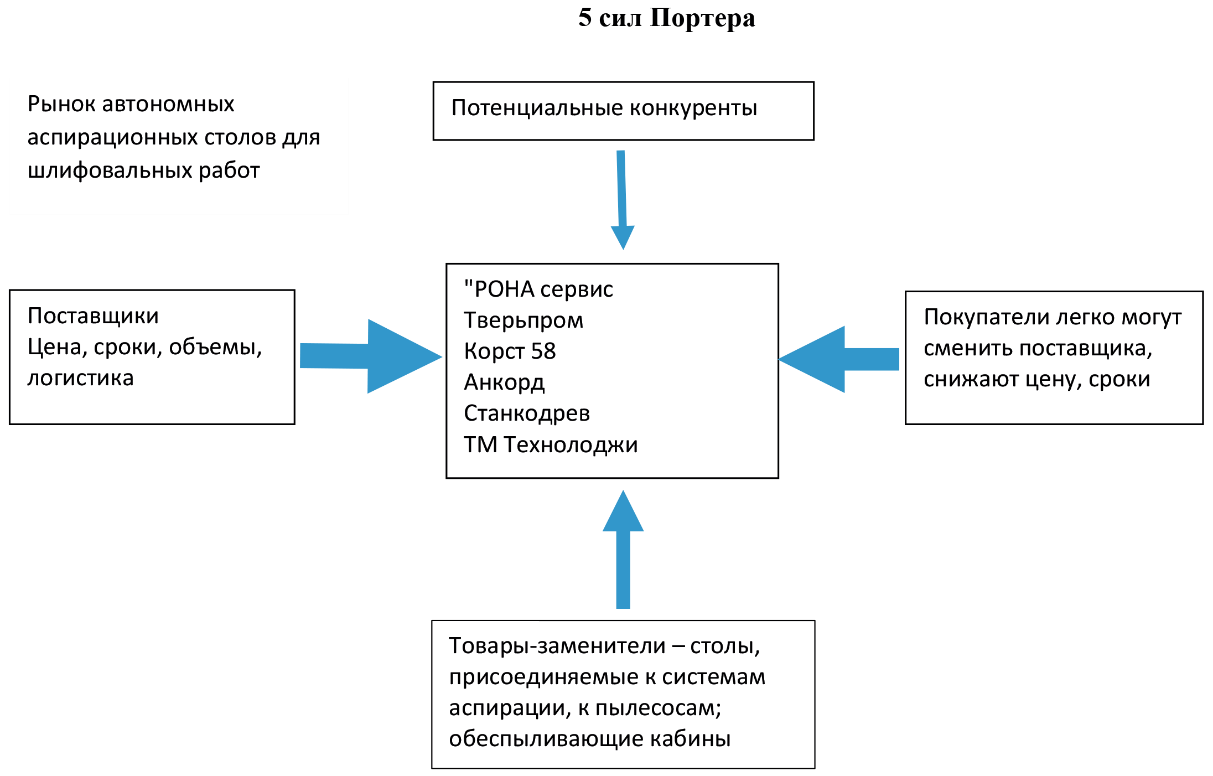 Отрасль довольно привлекательная, возможности для роста и развития есть.
Игроки на рынке производства шлифовальных столов
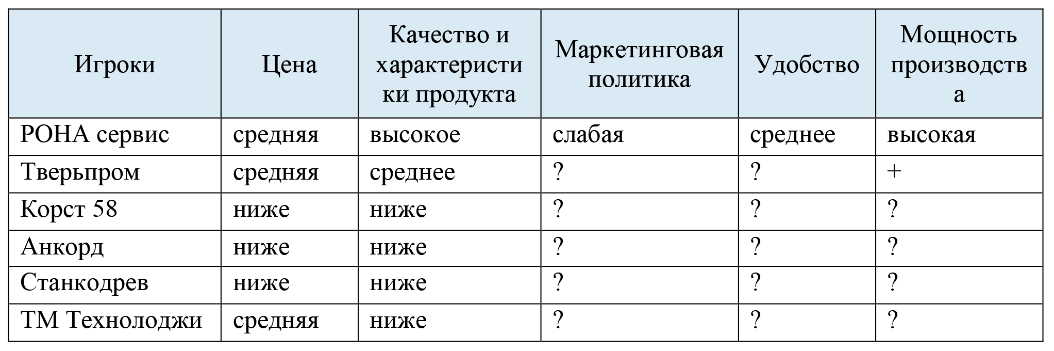 10
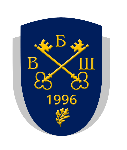 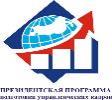 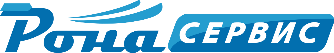 Организационная структура ООО «РОНА сервис»
Линейная организационная структура

Недостатки:
- Разобщенность горизонтальных связей, возможность излишней жесткости
- Требует высокого уровня универсальной подготовки руководителя.
- Ограничение масштабов возглавляемого подразделения и возможности эффективного управления. 
- Большая перегрузка  руководителя. 
- Ограничение инициативы у работников. - Смещение приоритета с решения стратегических  проблем к работе над оперативными (локальными, текущими) задачами.
- Отсутствие гибкости структуры.
- Неприспособленность к дальнейшему росту и развитию предприятия.
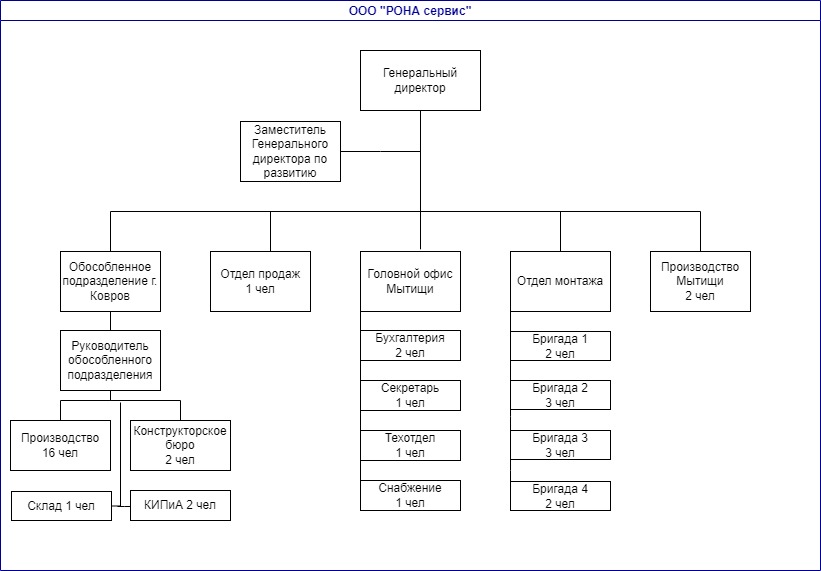 11
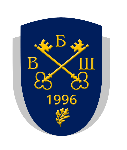 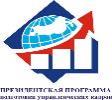 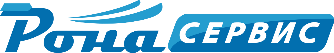 Цепочка ценностей ООО «РОНА сервис»
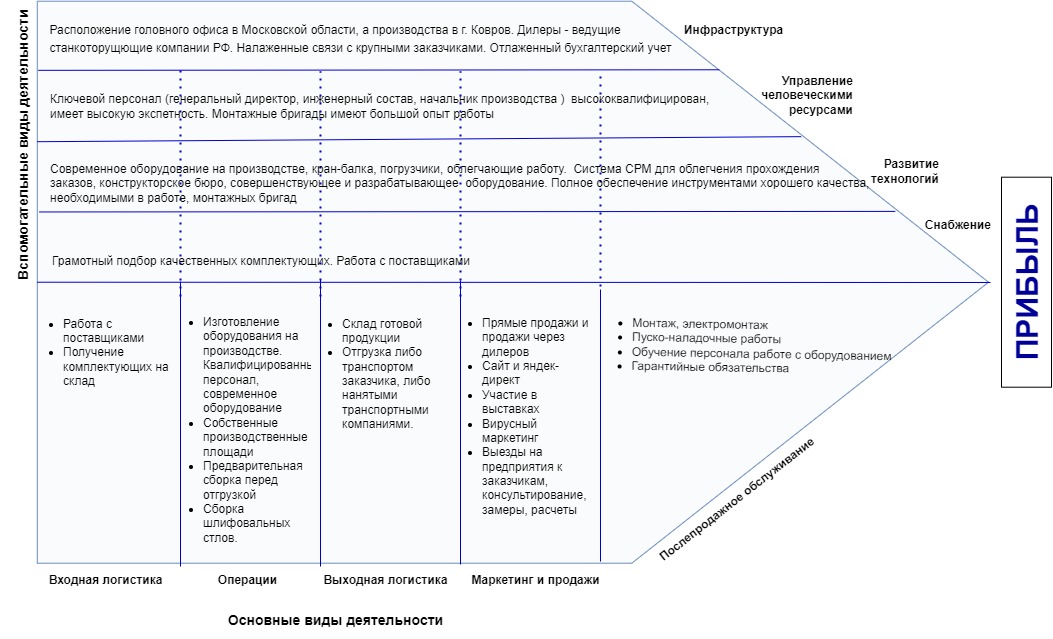 Необходимые изменения: 

1) Работа с поставщиками и входная логистика
2) Введение планирования
3) Отлаживание бизнеспроцессов
4) Найм и обучение персонала
5) Регламенты работы и система мотивации сотрудников
6) Модернизация методики учета затрат и системы ценообразования организации
7) Разработка нормальной маркетинговой стратегии
8) Разработка новой стратегии развития компании
12
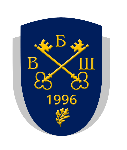 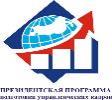 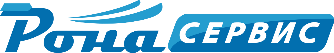 Финансовый анализ ООО «РОНА сервис»
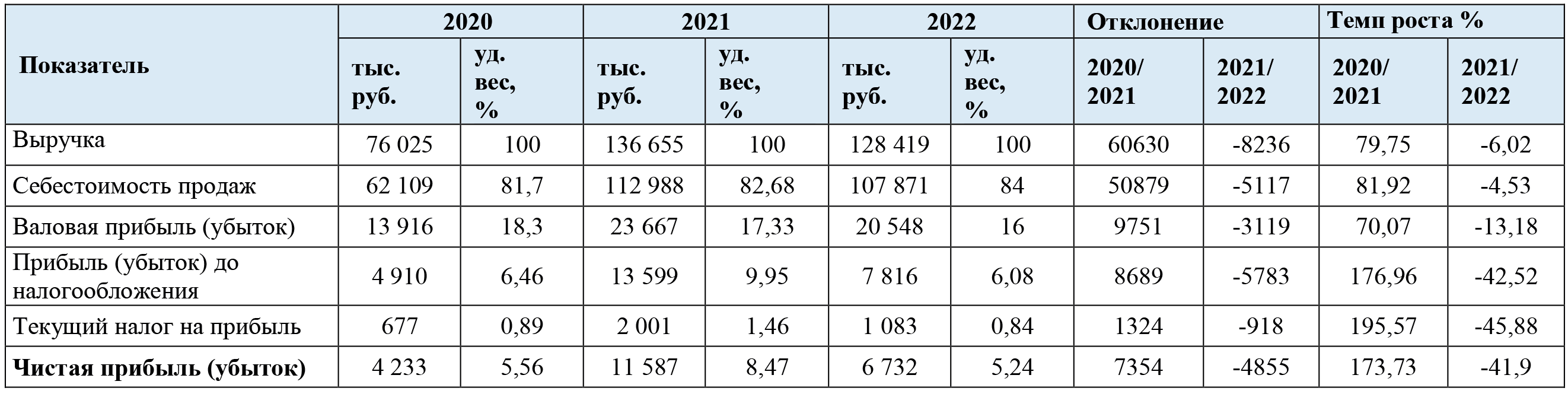 Компания финансово устойчивая, возможности для дальнейшего роста есть, но необходимо обратить внимание на издержки
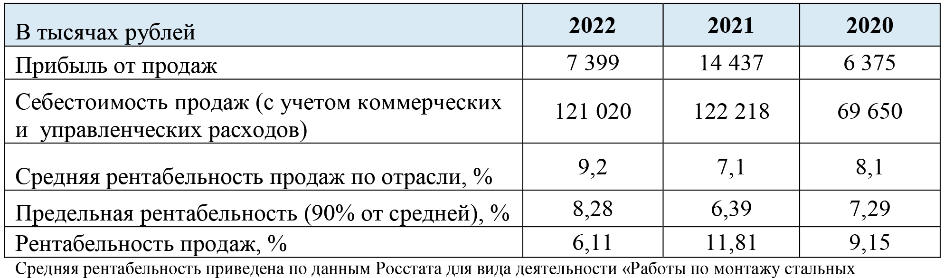 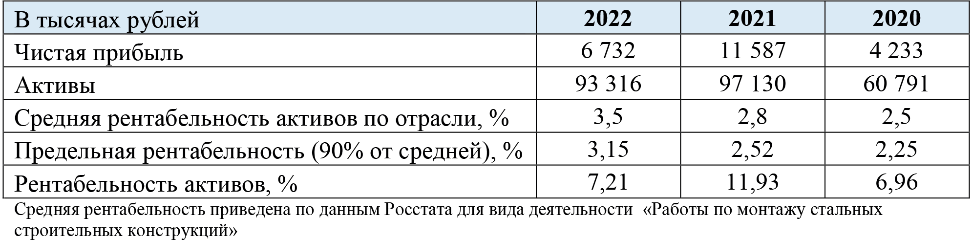 13
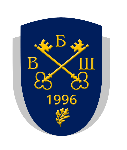 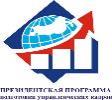 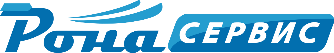 МОДЕЛЬ ГРАНТА
Оценка ресурсных способностей и ключевых факторов успеха
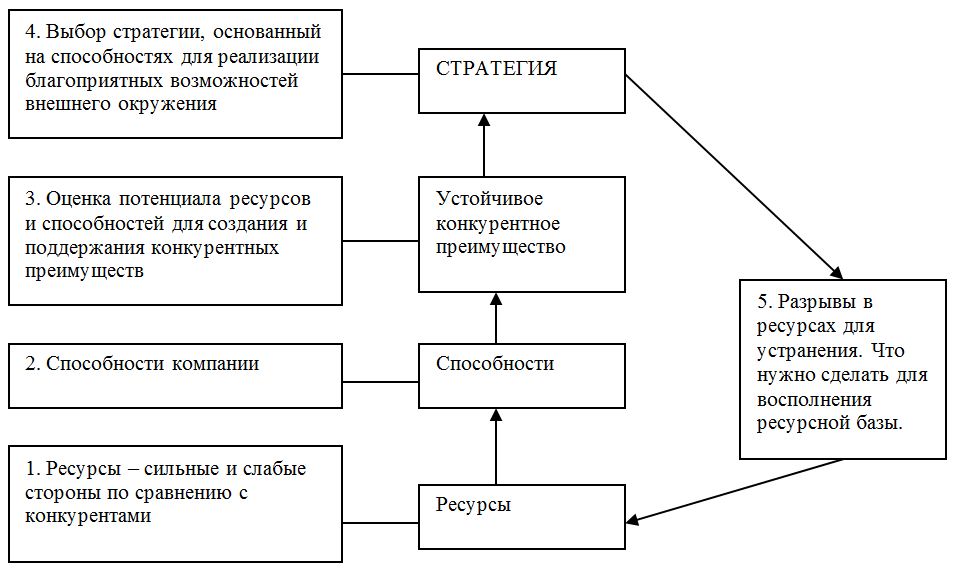 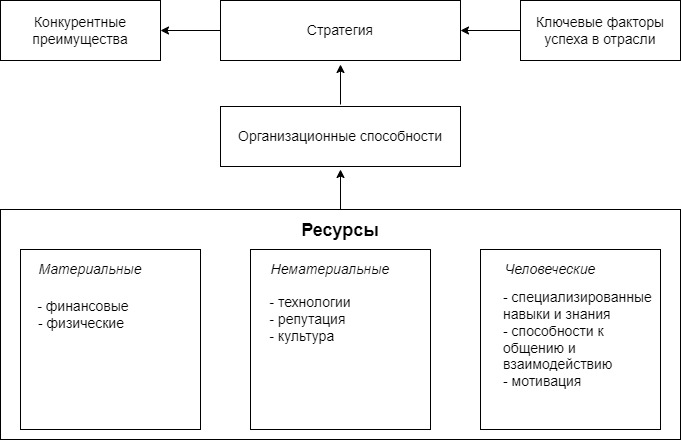 Связи между ресурсами, способностями и конкурентными преимуществами
Пятиэтапная модель Гранта
14
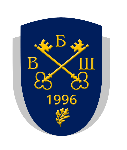 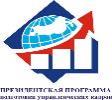 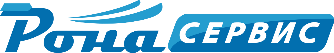 Оценка ресурсов ООО «РОНА сервис»
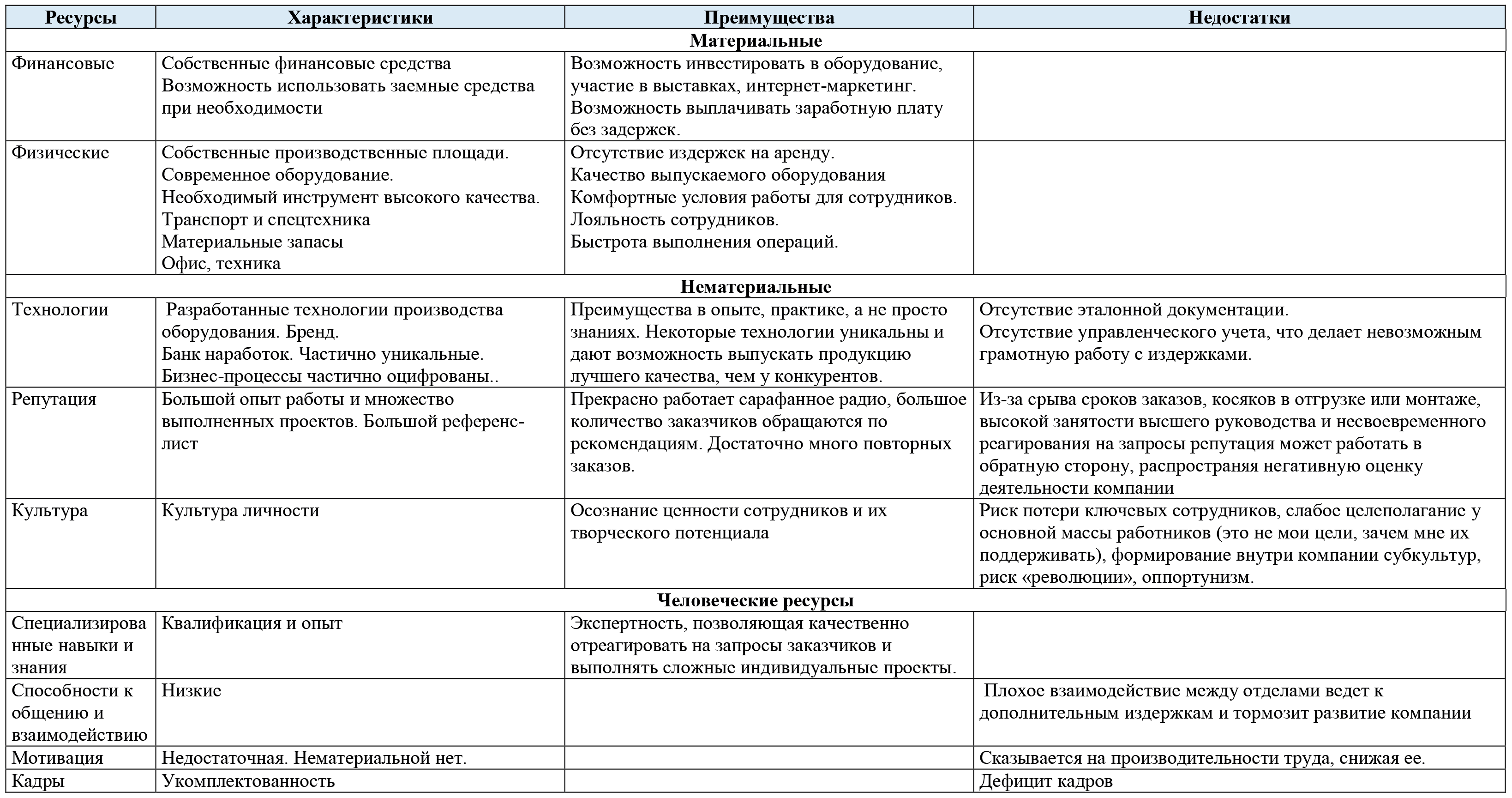 15
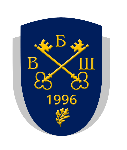 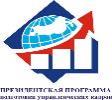 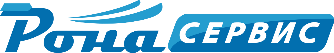 Матрица мощи ресурсов и способностей ООО «РОНА сервис»
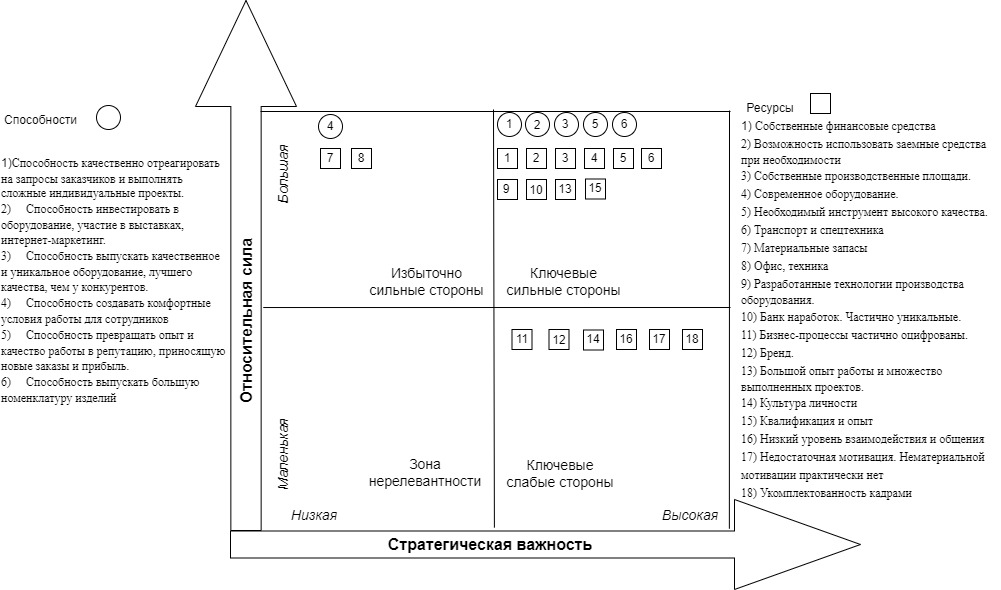 Матрица сильных сторон и стратегической важности Гранта
16
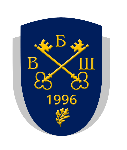 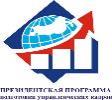 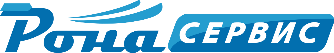 Ключевые факторы успеха
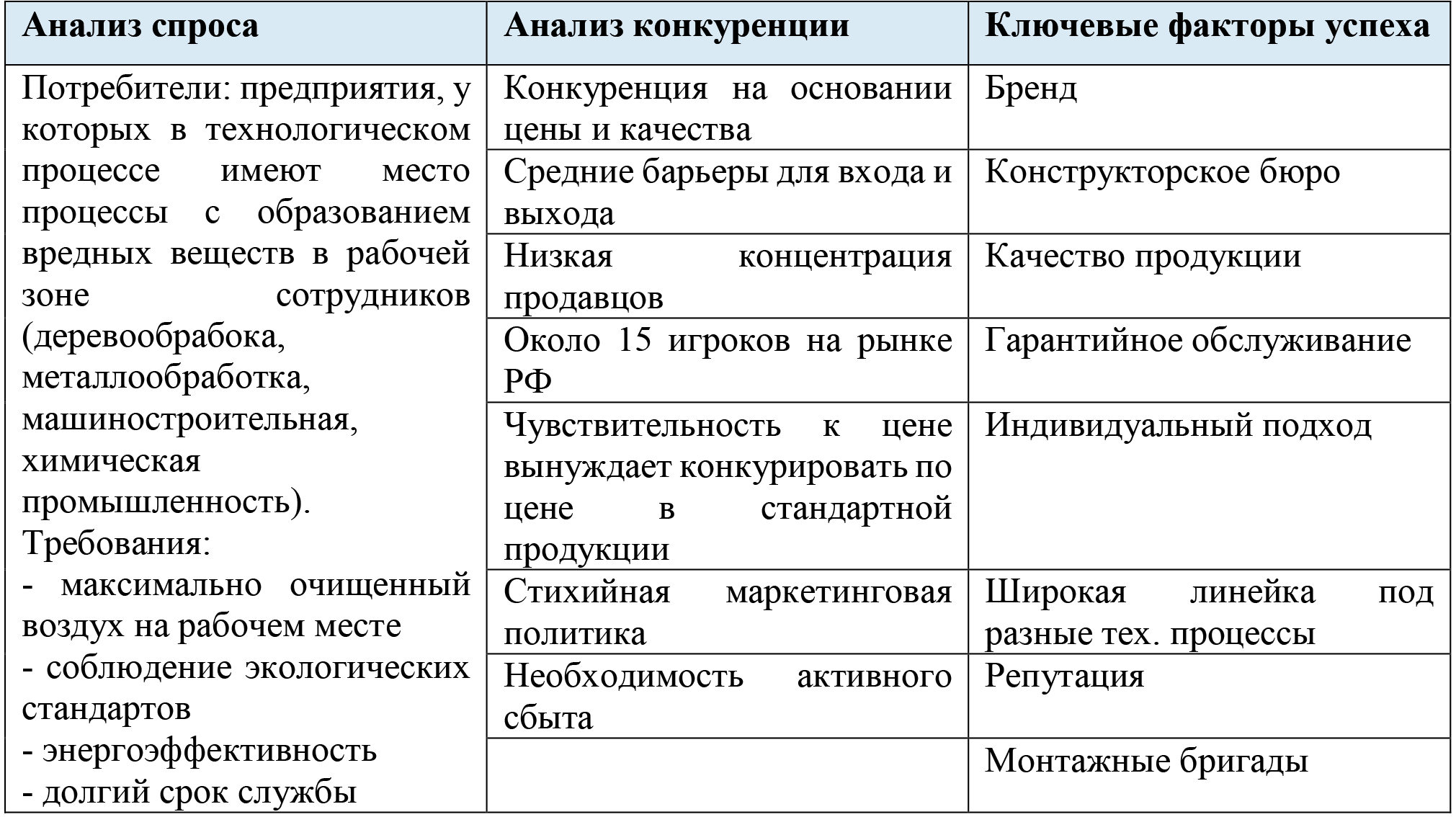 17
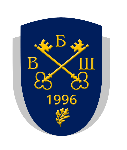 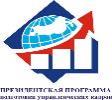 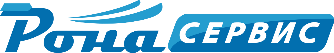 Оценка стратегических направлений ООО «РОНА сервис»
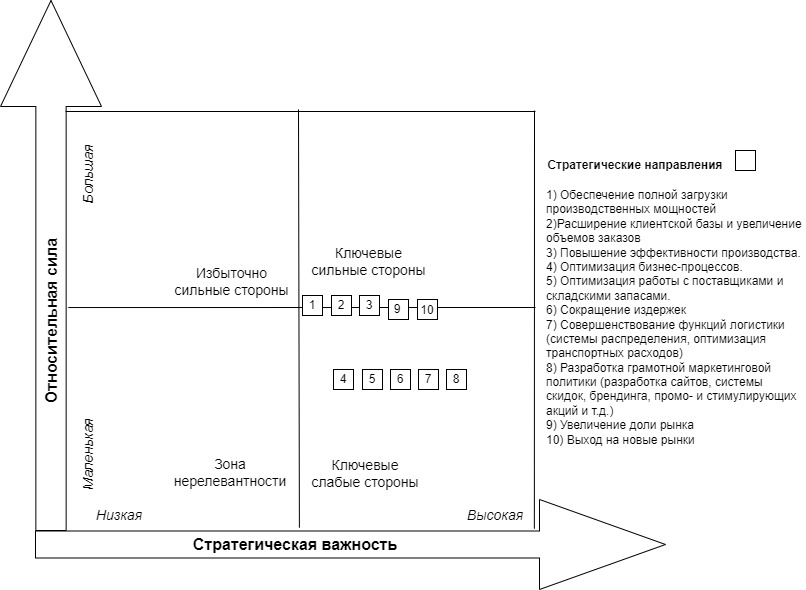 Матрица сильных сторон и стратегической важности Гранта
18
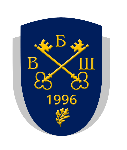 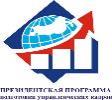 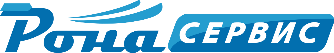 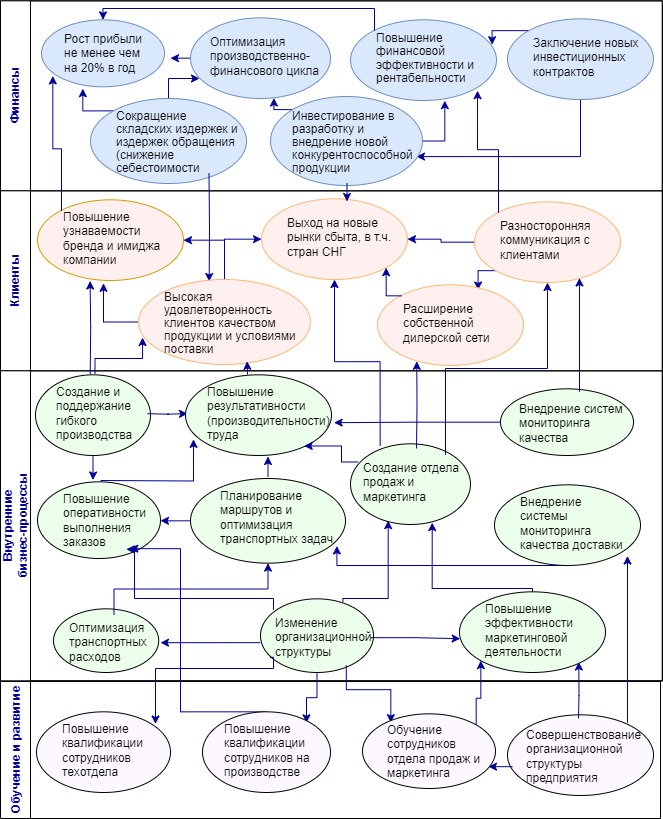 Карта стратегических целей на основе системы сбалансированных показателей
На рисунке мы видим определенную иерархичность стратегических целей и их взаимообусловленность в рамках определенной нами стратегии. Обучение и развитие, например, определяют оптимизацию внутренних бизнес-процессов компании, что скажется на расширении клиентской базы и увеличении рынков сбыта продукции, ну и конечно, на финансовом состоянии компании.
19
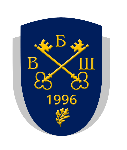 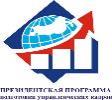 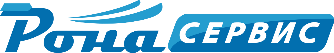 SWOT-анализ ООО «РОНА сервис»
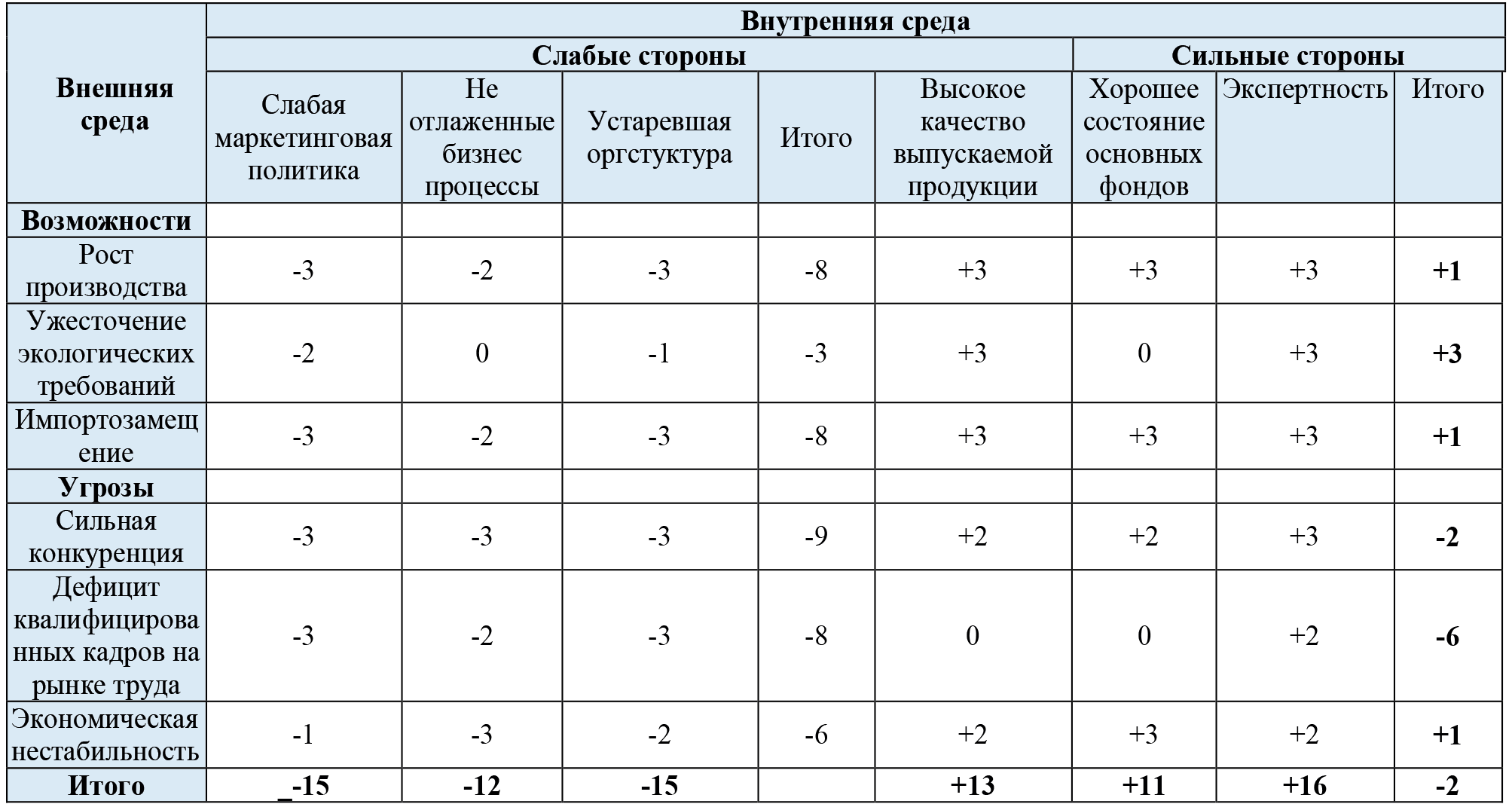 20
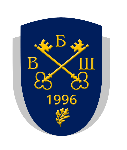 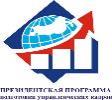 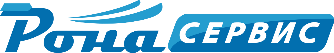 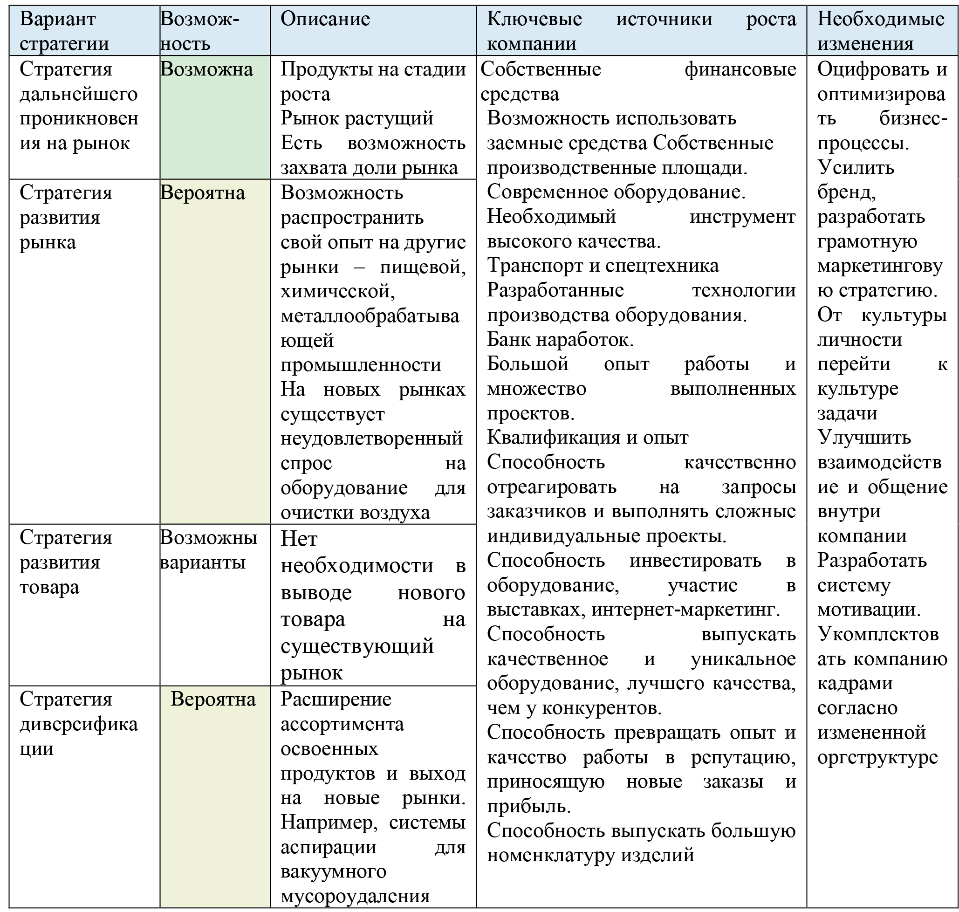 Выбор стратегии
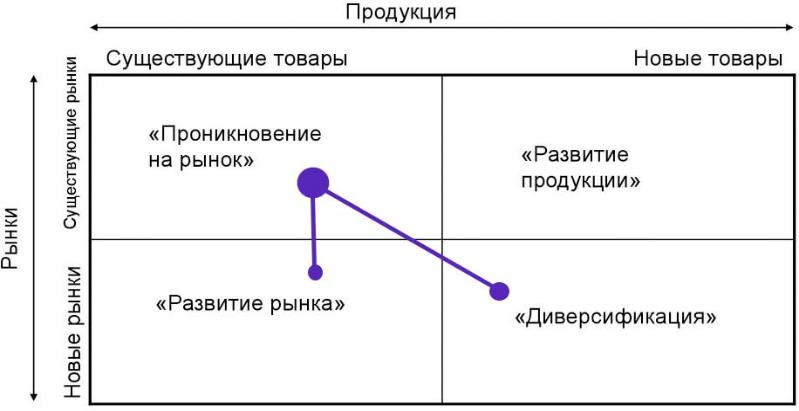 Матрица Ансоффа
Необходимо использовать сочетание стратегии «Дальнейшее проникновение на рынок», уделяя ей основное внимание, со стратегиями «Развитие рынка» и «Диверсификация»
21
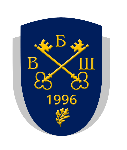 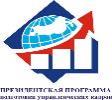 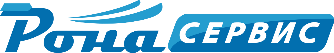 Необходимость проведения изменений. Выявление  проблем.
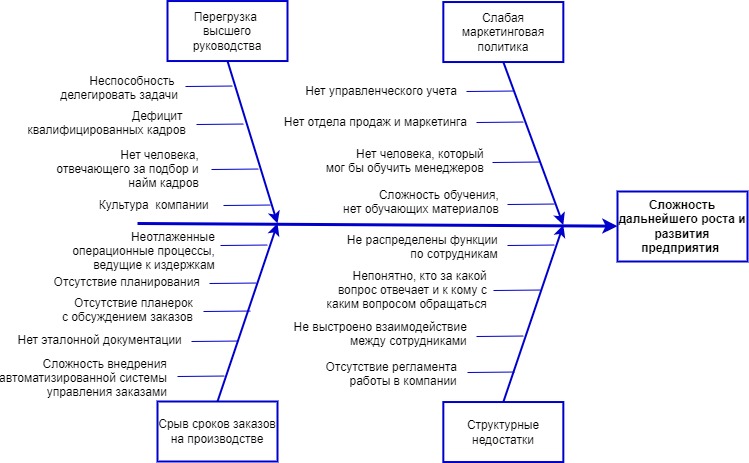 Диаграмма Исикавы
22
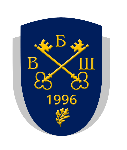 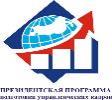 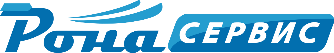 Выявление  разрывов по модели Надлера-Ташмена
Основные необходимые изменения:
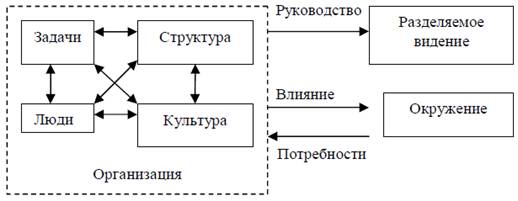 1.  Внедрение управленческого учета и   новой учетной программы.
2. Изменить принципы работы с поставщиками и логистикой.
3. Разработка программ мотивации, тимбилдинг. 
4. Определение и распределение функционала.
5.   Изменение структуры компании. Разработка и внедрение регламентов работы. 
6.   Введение планирования и еженедельных планерок.
7. Создание отдела продаж и маркетинга. Разработка маркетинговой стратегии и стратегии развития предприятия.
8.   Найм необходимого персонала, обучение персонала.
9. Разработка эталонной документации, системы нормирования, учета движения материалов, учета издержек. Работа с издержками, операционными процессами.
23
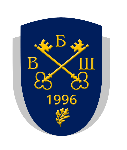 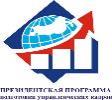 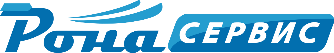 Заинтересованные стороны. Анализ поля сил.
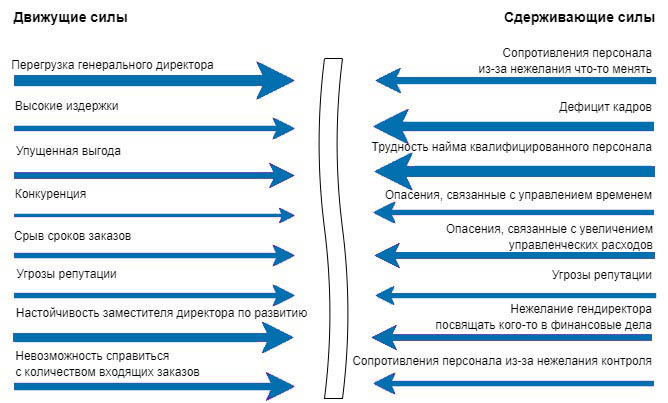 24
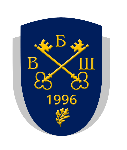 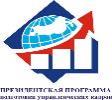 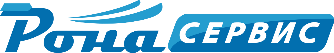 Формирование целей и плана изменений
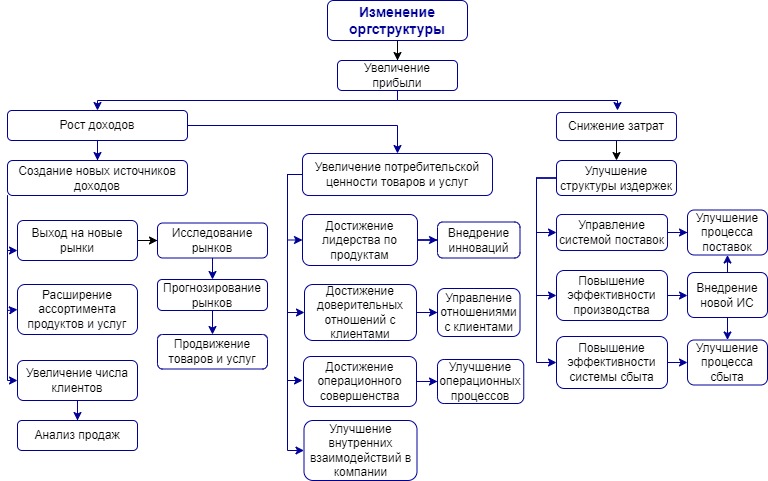 Дерево целей изменения организационной структуры
25
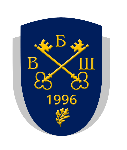 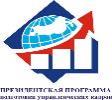 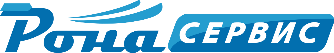 Формирование целей и плана изменений
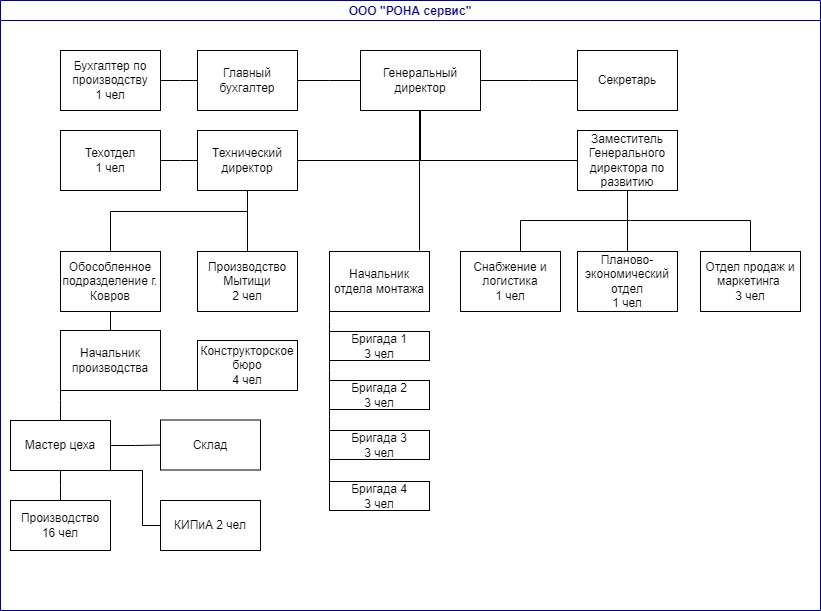 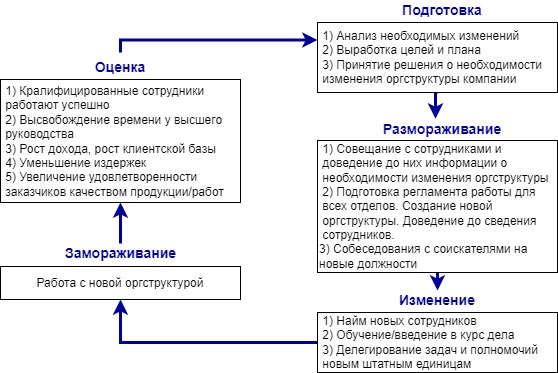 Пятиэтапная модель Курта Левина
26
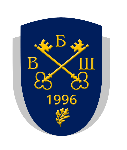 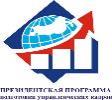 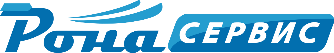 Сроки проведения изменений.
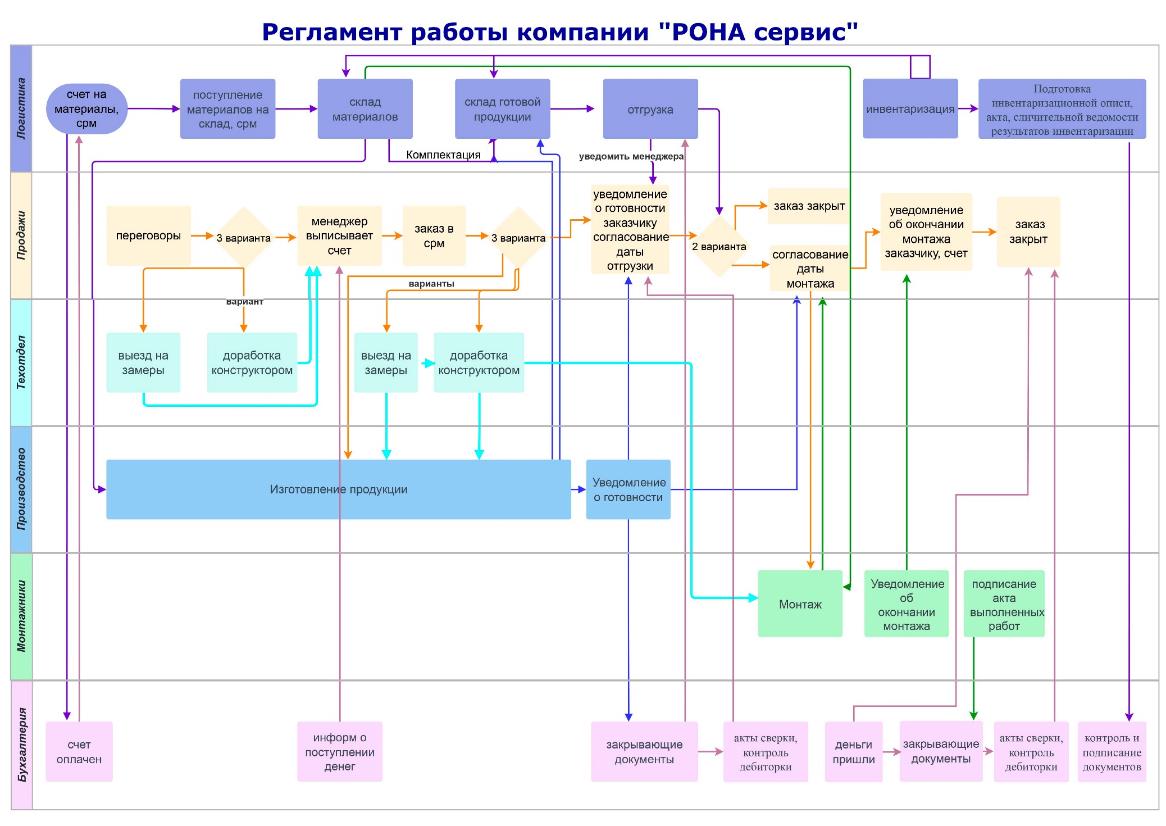 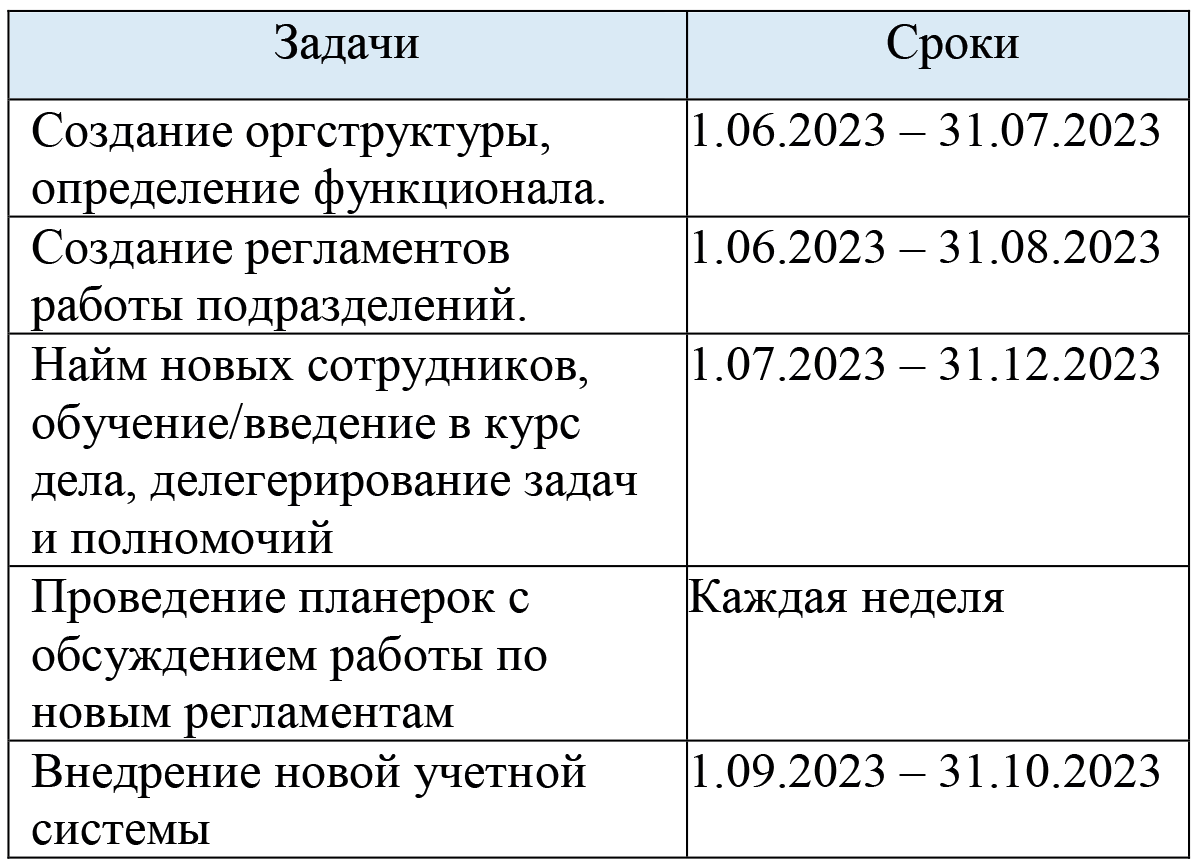 Схема регламента работы
27
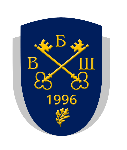 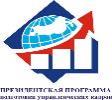 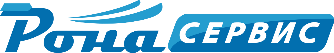 Оценка экономической эффективности изменений.
Предположим, заработная плата за год составит 6 360 000 рублей в год. Добавим к этой сумме предположительные 40% налоговых отчислений. Итого затраты за год предположительно составят     8 904 000 рублей.
Предположим, что в связи с введенными изменениями выручка в 2024 году увеличится к уровню 2022 года на 20%, затем в 2025 на 25%, а в 2026 на 30%. А себестоимость продаж получится сократить на 5%, 6% и 7% соответственно. Сделаем расчет на основании бухгалтерских данных о прибылях и убытках.
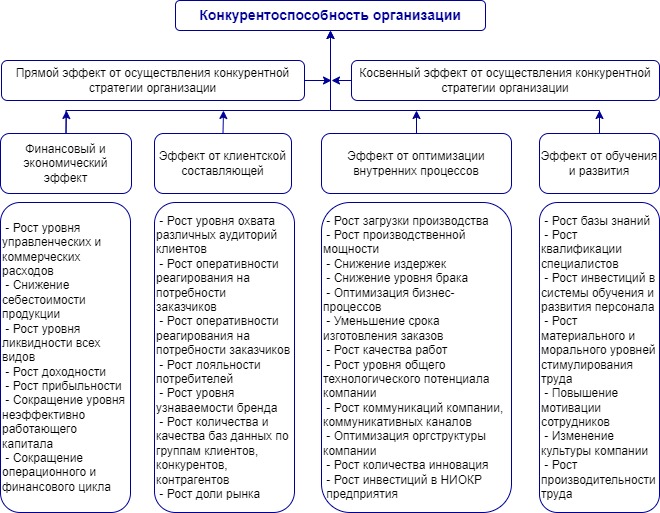 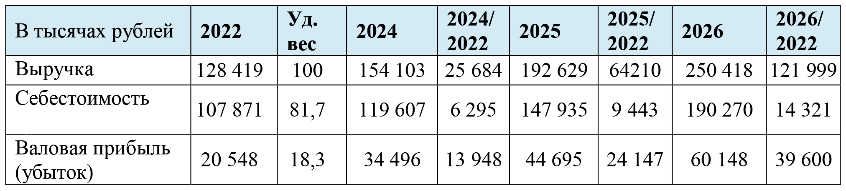 Изменения экономически эффективны!
28
29